Certificate of Permanence
This is to certify that
Northamptonshire Children’s Trust Agency Decision Maker
Agreed that
 Childs name
Can live permanently as a family with
 Applicants
__________________
Agency Decision Maker
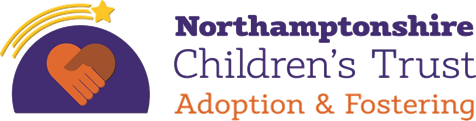 _________________
Date